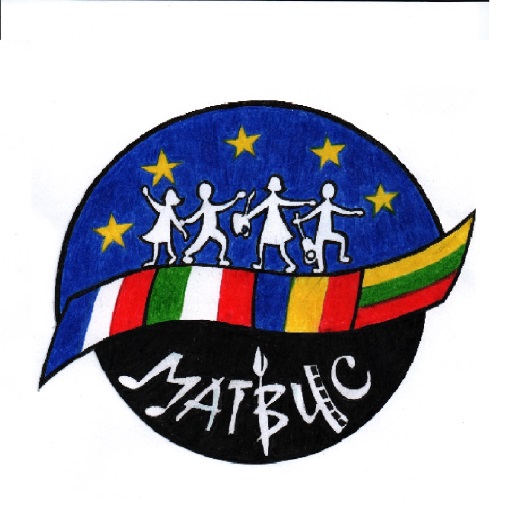 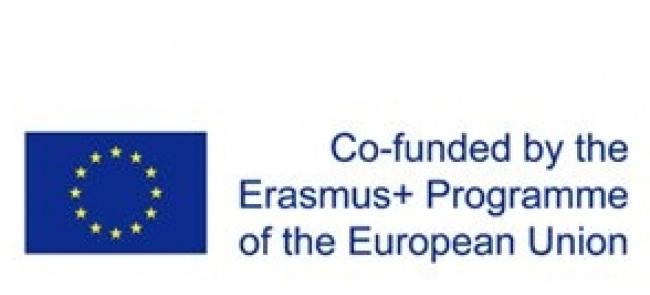 Impact on the participants of the project
Italian meeting
BITONTO 
18-24 NOVEMBR 2017
The evaluation form regarding the Workshop at school focused on questioning the role of interactive learning in education, in building one's self esteem and team spirit, in discovering feelings and new perspectives by collaborative efforts in a common task. The goals of the workshop were considered mostly satisfied. (Total answers: 30)
Worshops
The forms about the Trip to Castel del Monte, Matera and Polignano were answered with very much as regards to enjoy-ability and interest, and with much and not so much regarding the organizatorial circumstances. The sites visited were highly phrased.
The forms regarding the Social Event focused on feedbacks regarding the organization of the school buffet and the answers showed that the overall experience was very much enjoyed and the whole planning was considered well organized. The strong point was made by bringing everyone together and the thing considered as improvable was the time: suggestions from forms show that participants would have liked a longer Social Event.
The forms regarding the Overall project feedback were answered largely with very well concerning the goals of the project, art as a teaching method was highly phrased and the interaction and cooperation between pupils was considered a successful result of  this method. Art was regarded as very much capable of bringing Europeans closer together.
The forms regarding the Parent's Point of View focused on questioning the role of art in education and the role played by this project's theme-art. All the respondents agreed on the importance of artistic teaching and considered the project fun and helpful at the same time. Also, the hosting experience was considered by most parents as fun and exciting.
The Final evaluation form received 5 stars  in the section regarding the program of the week,  improvement of human relations and language skills, 5 stars in promotion of fundamental values and interpersonal contact, intercultural dialogue  and organization of working sessions, it  received 4 stars regarding the  expectation fulfillments and teaching materials, and 4 stars in the working conditions and growing artistic talent sections.
Evaluation forms for  Making Art Togheter Brings Us Closer, 3rd meeting, Bitonto, Italy 18-24 NOVEMBER 2017
CONCLUSION


	The evaluation forms were addressed to the pupils involved, the teachers both hosts and guests and the pupil's parents. The questionnaires were designed to give a feedback regarding the Bitonto exchange experience in all it's aspects: organization, educational, entertaining, environmental and cultural. The evaluation forms were specifically addressed to the main events that happened in the week spent in Bitonto, these events were: Project feedback, Workshop, Social Event, Parent's point of view, Trip to Matera and Polignano a Mare and Final evaluation form.

	The evaluation form regarding the Workshop at school focused on questioning the role of interactive learning in education, in building one's self esteem and team spirit, in discovering feelings and new perspectives by collaborative efforts in a common task. The goals of the workshop were considered mostly satisfied.
Evaluation forms for  Making Art Togheter Brings Us Closer, 3rd meeting,
 Bitonto, Italy 18-24 NOVEMBER 2017
CONCLUSION

                The forms regarding the Social Event focused on feedbacks regarding the organization of the school buffet and the answers showed that the overall experience was very much enjoyed and the whole planning was considered well organized. The strong point was made by bringing everyone together and the thing considered as improvable was the time: suggestions from forms show that participants would have liked a longer Social Event.
	The forms about the Trip to Matera and Polignano were answered with very much as regards to enjoy-ability and interest, and with much and not so much regarding the organizatorial circumstances. The sites visited were highly phrased.
	The forms regarding the Overall project feedback were answered largely with very well concerning the goals of the project, art as a teaching method was highly phrased and the interaction and cooperation between pupils was considered a successful result of  this method. Art was regarded as very much capable of bringing Europeans closer together.
Evaluation forms for  Making Art Togheter Brings Us Closer, 3rd meeting, Bitonto, Italy 18-24 NOVEMBER 2017
CONCLUSION
  

          The forms regarding the Parent's Point of View focused on questioning the role of art in education and the role played by this project's theme-art. All the respondents agreed on the importance of artistic teaching and considered the project fun and helpful at the same time. Also, the hosting experience was considered by most parents as fun and exciting. 

           The Final evaluation form received 5 stars  in the section regarding the program of the week,  improvement of human relations and language skills, 5 stars in promotion of fundamental values and interpersonal contact, intercultural dialogue  and organization of working sessions, it  received 4 stars regarding the  expectation fulfillments and teaching materials, and 4 stars in the working conditions and growing artistic talent sections.